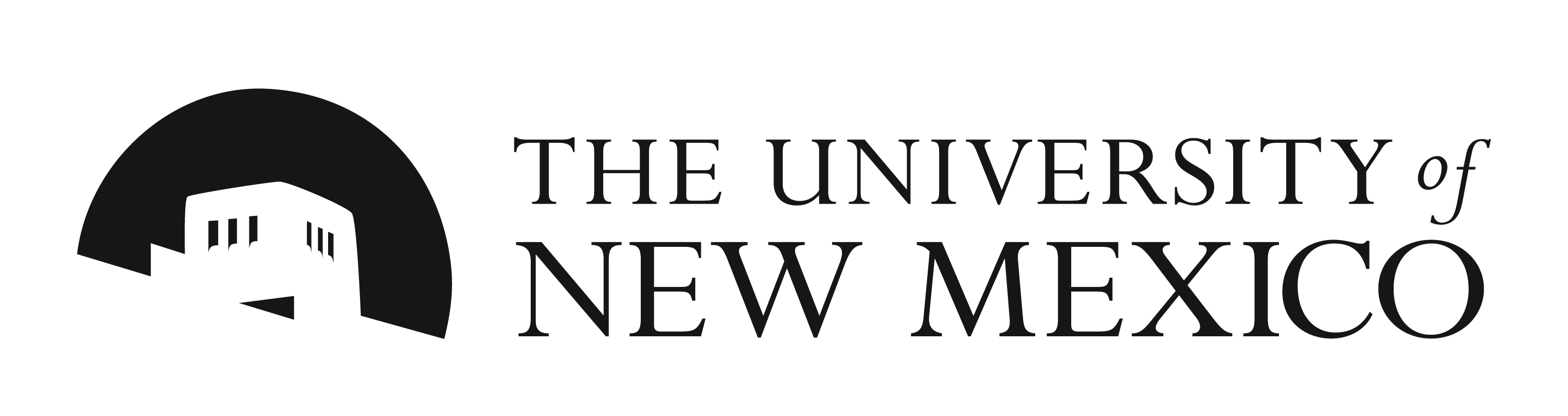 Physical Plant Department
Special Activities/ Movers Division
277-7246
Willie West,Manager, Environmental Services
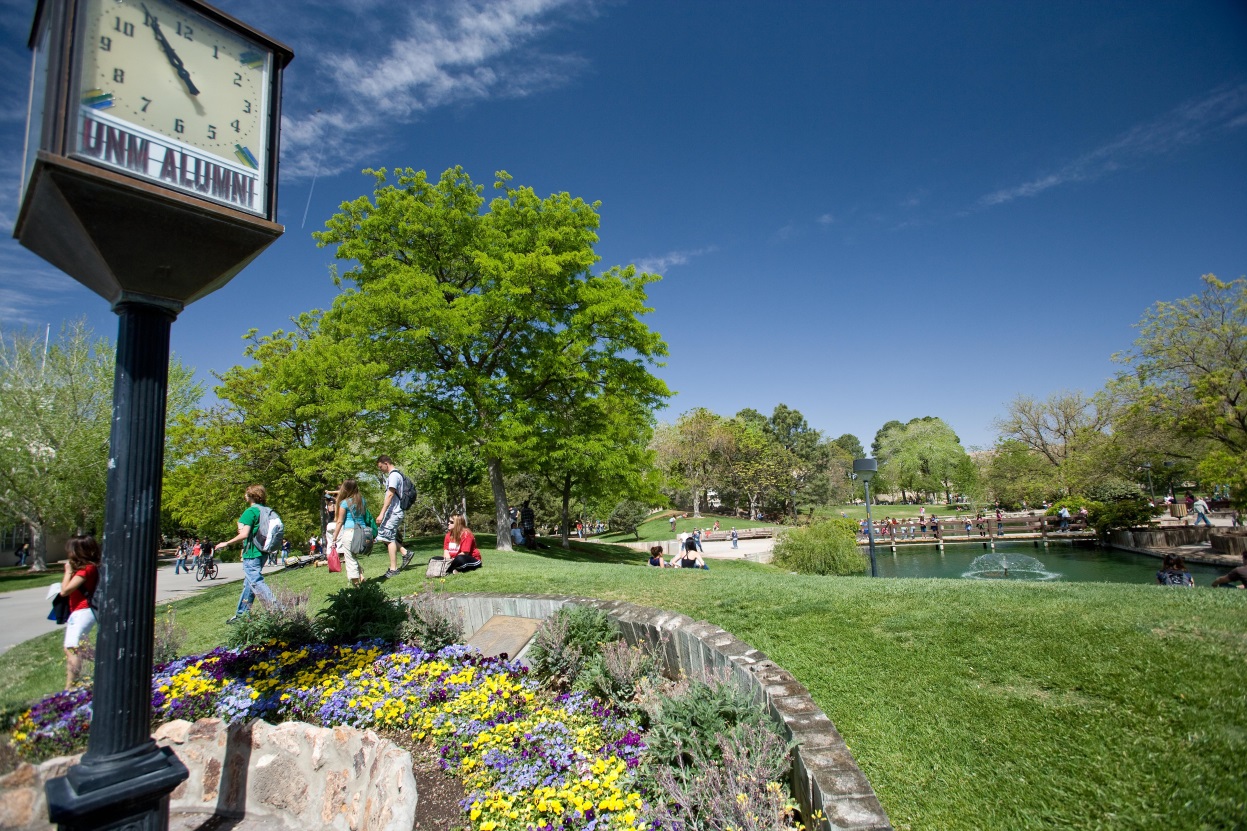 POSTING DO’S:

Utilize sidewalks exposed to regular foot traffic and weather exposure for chalking.  Use non-permanent chalk.


Utilize outdoor & indoor campus kiosks for fliers.  
     (Postings are cleaned off once a month on exterior kiosks)


Utilize Sandwich Boards
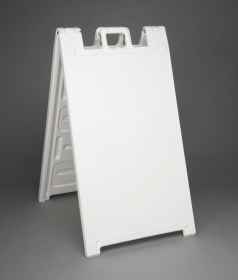 UNM Posting Guidelines
POSTING VIOLATIONS:

DON’T: Chalk on buildings, underexposed sidewalks, vertical walls, balconies. 

DON’T: Attach fliers or postings to structures, art installations, trees or other landscape materials, buildings, ramps, light poles, etc.

DON’T: Stake signs or posters into the ground.  

DON’T: Use glue or adhesives to secure postings/flyers.
UNM Posting Guidelines
Reserve space with appropriate organization/department.

Sponsoring organization is responsible for trash removal for events.  Need a pick up?  Give us a call! 

Special Activities & the Grounds & Landscaping needs to be informed of ALL tents/canopies  being setup on campus. Safety & Risk Services does too!

No vehicles on landscaped surfaces.


If you have questions or concerns about your event, 
call us we can help!
Outdoor Event Guidelines
Jessica RegensbergSupervisor, Special Activities / Movers
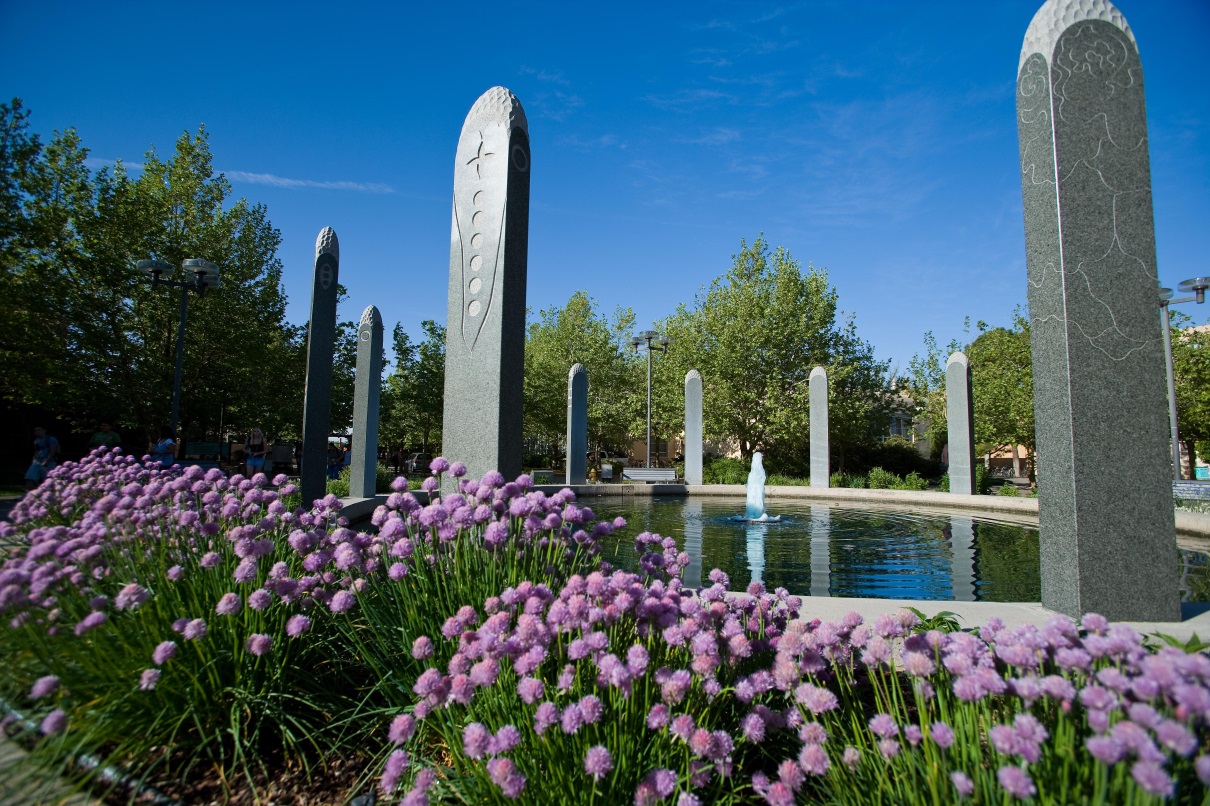 The PPD Special Activities division is responsible for supporting all special events and moving activities on: 

UNM Main Campus
North Campus (HSC) 
South Campus

We work very closely with many campus constituents, such as:
 
Office of the President
Student Activities Center
UNM Police 
Athletics
Alumni Relations
Safety & Risk Services (SRS) 
Parking & Transportation Services
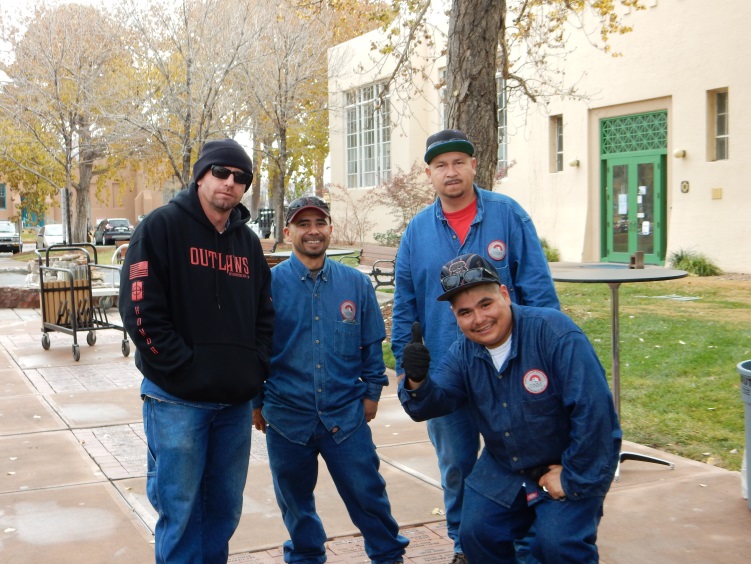 Special Activities
We offer a complete line of competitively priced 
       equipment and event rentals for you to choose from.

Tables

Chairs

Podiums

Pop-up canopies

Stage rentals

Trashcans

Generators
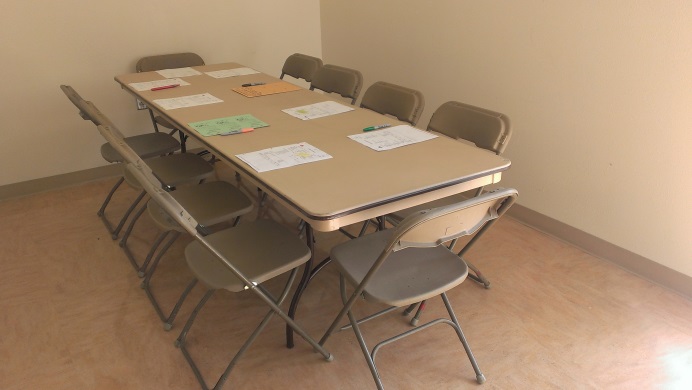 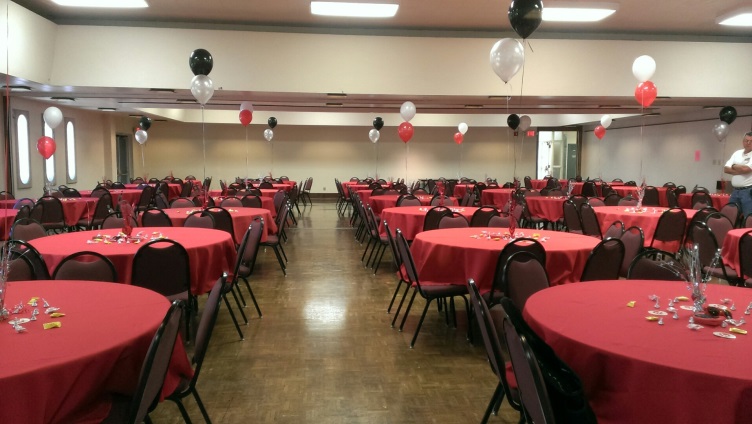 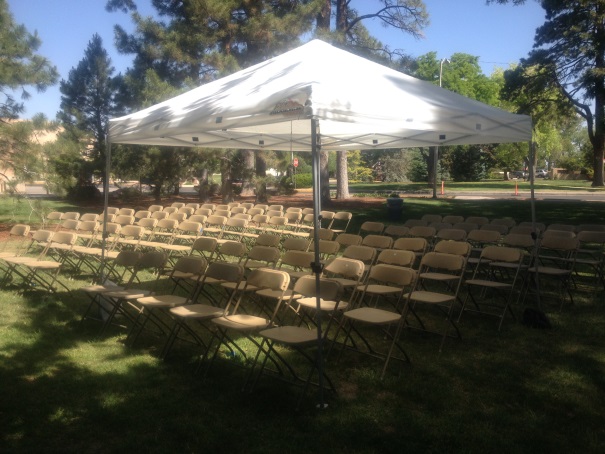 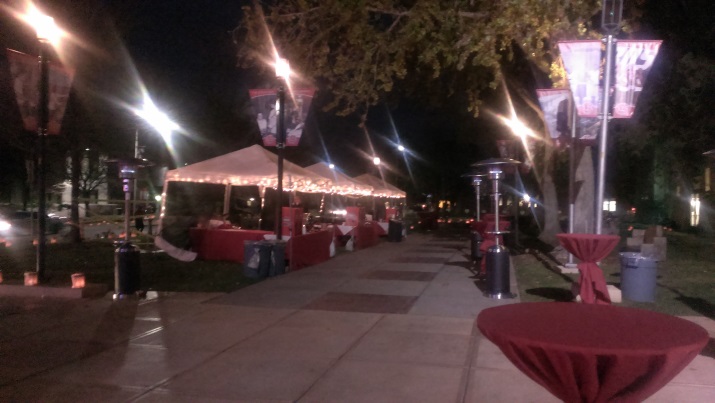 Equipment Rentals
The PPD Movers are available to assist UNM Departments with on-campus office moves. 

Moves should be scheduled, as soon as possible but preferably, a minimum of 2 weeks in advance.

I&G funded departments are not charged for labor or truck rental.  Auxiliary departments are charged per PPD Equipment & Shop Rates.  Please call for a quote!
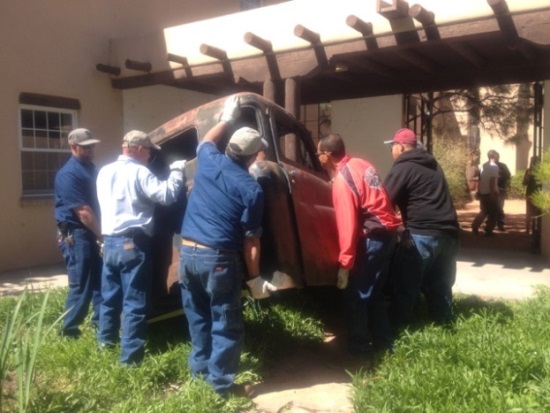 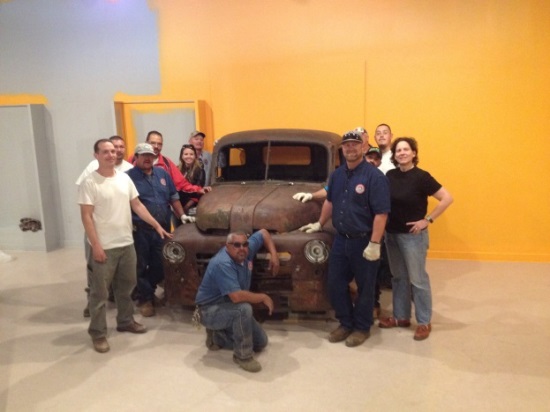 The PPD Movers
PPD Special Activities will pick up your old, unwanted and broken refrigerators and freezers!

Complete and submit a disposal form request to Surplus Properties. 
Once approved for disposal, submit a service request on the PPD iservice desk website for pick up. 
We will then schedule and pick up your unwanted machine!

We do charge a nominal fee of $50.00 for disposal and 
     recycling of the unit.
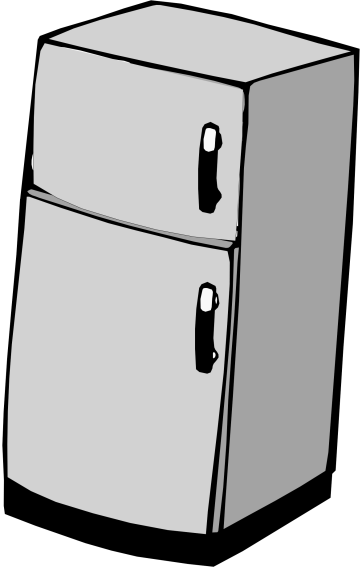 Fridge & Freezer Disposal
PPD Work Control
Website: iServicedesk.unm.edu  OR   Call: 277-1600
The PPD Environmental Services Department is dedicated to efficiency and professionalism, and we look forward to working with you on your next event or move.

Please remember that when you work with the PPD Special Activities division you are ensuring your department’s funds remain on campus and support the UNM community!
Thank you for your time!
Willie West
	Manager, PPD Environmental Services
	Office: 277-0615	WWest@unm.edu 


Jessica Regensberg
 	Supervisor, PPD Special Activities
	Office: 277-7246	JRegensberg@unm.edu
Contact Info.